Sociální psychologie 7Sociální skupina
Mgr. Jan Krása, Ph.D., Katedra psychologie, Pedagogická fakulta, MU. 2016
Dotaz na minulou přednášku
Jak popíšete Pygmalion efekt?

Jaké atribuce umíte rozlišit?
[Speaker Notes: 2. Desires & beliefs]
SOCIÁLNÍ SKUPINA (SS)
= základní a klíčový termín sociální psychologie

Sociálnost člověka nutně znamená existenci nějaké skupiny! (rodina, pracovní skupina, školní třída, národ …)

DEF: sociální skupina je soubor osob, mezi kterými existuje sociální interakce, a to jak bezprostřední (face-to-face), tak zprostředkovaná. 
SS má schopnost společného jednání a chování členů je podřízeno cílům skupiny.
SOCIÁLNÍ SKUPINA
Každá SS se vymezuje většinou několika atributy. Nestačí např. říci, že Češi jsou ti, kdo mluví česky. (co bohemisté, Moravští bratři v Karibiku aj.?) 
Č= řeč, lokalita, rodové linie, zvyky …

Hranice některých SS jsou ostré (naše kapela), jiné jsou celkem vágní (národ).
Ovšem každá SS nějak odlišuje ty uvnitř a venku.
(insider x outsider)
[Speaker Notes: 1. národ?]
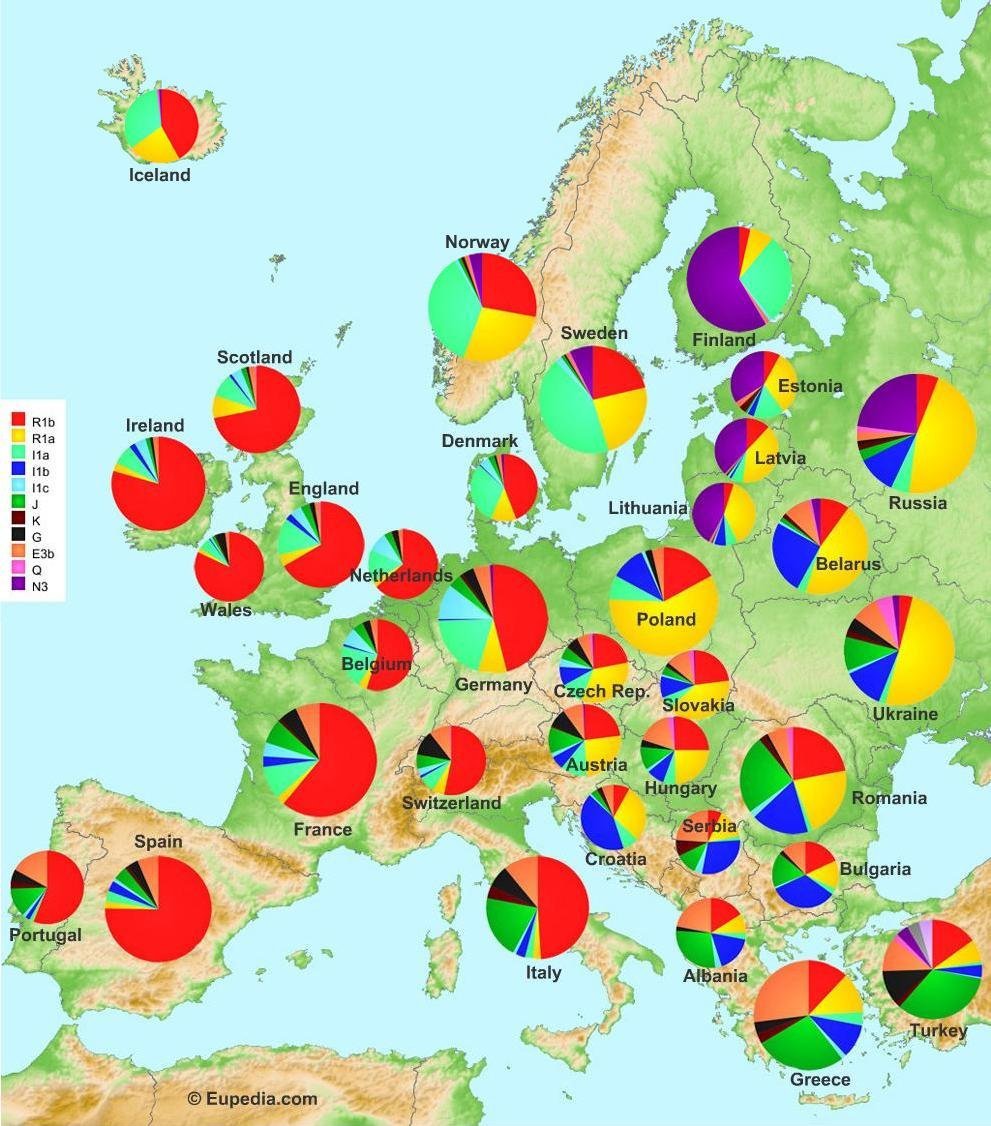 Haploskupiny a národy:
R1B: Celtic, Germanic, Alpine
R1a : Slavs, Kurgan
I1a: Nordic- Viking
I1c: Germanic / Central-Nordic
I1b: South Slavic
J : Mediterranian (Ancient Greeks and Romans)
G : Caucasian
E3b : Balkanic
Q: Hunnic
N : Uralic- Siberian
SOCIÁLNÍ SKUPINA
Dle různých kritérií lze vydělit různé typy SS: 
-	velké x malé (do cca 30 členů)
- 	krátkodobé x dlouhodobé
-	vysoce organizované (=formální)
	málo org. (=neformální) 
-	s jasnými cíly x s obecnějšími cíly
- 	lokalizované x rozptýlené
-	s automatickým členstvím x záměrné 							(volené)
-	otevřené x uzavřené
- 	referenční sk. má na jedince vliv, jedinec 	se k ní vztahuje jako k ideálu či vzoru
- ad.
Agregáty
Ne všechna shromáždění lidí jsou SS:

lidé na zastávce
lidé na pláži
Jsou to tzv. agregáty. Dav je specifický druh agregátu.


Sociální kategorie je skupina osob, které vykazují jeden či více společných znaků, přičemž mezi těmito osobami neexistuje přímá interakce a komunikace. SK jsou výsledkem operacionalizace ve výzkumu. (např. nezletilé děti, studenti, ženy na mateřské dovolené.
Vliv skupiny na jednice
Máme vrozenou tendenci napodobovat pohyby a gesta rodičů (resp. okolí).
Navíc většina lidských potřeb (srov. např. Maslowovu hierarchii potřeb) se naplňuje v sociálním kontextu (často včetně seberealizace). 
SS (primární SS=rodina) má na jedince značný vliv (pokud se tohoto úkolu nezřekne).
Konformita ve skupině
je přizpůsobení se převažujícím či dominantním názorům, požadavkům a normám skupiny či společnosti, v níž člověk žije, a potlačení projevů vlastních. 

Určitá míra konformity je jedním z logických důsledků socializace a je podmínkou pro bezkonfliktní fungování společnosti (srov. pravidla chování na silnicích).
Konformita ve skupině
Solomon Asch  v roce 1951 (1952, 1956) zkoumal vliv tlaku skupiny na odpovědi jedince týkajících se délky zobrazovaných čar.
Experiment byl proveden metodou falešné skupiny.
Skupiny měly 7-9 členů.
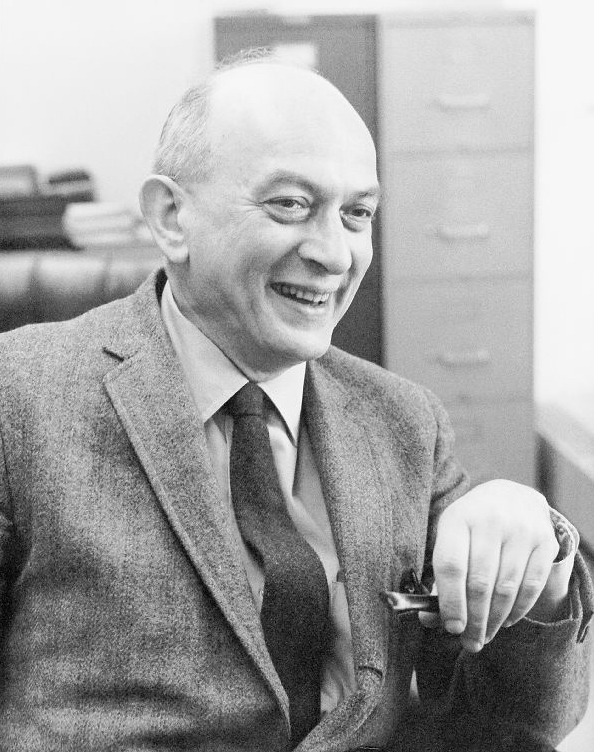 Konformita ve skupině
Lidé byli rozděleni do dvou skupin: experimentální a kontrolní.

Měli 18x rozhodnout, která ze tří čar je stejně dlouhá jako standardní. Čáry se různě lišily, ale vždy jedna byla stejně dlouhá. 12 rozhodování bylo tzv. kruciálních.
Konformita ve skupině
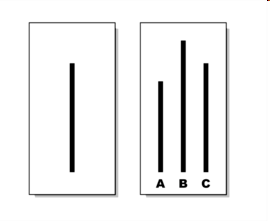 Konformita ve skupině
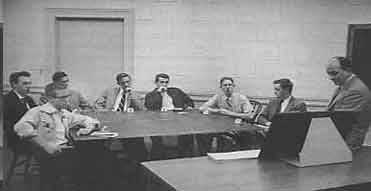 Konformita ve skupině
Zatímco v kontrolní skupině, ve které lidé odpovídali sami za sebe, neudělalo 35 ze 37 účastníků žádnou chybu (chybovost byla 0,7%)
V experimentální skupině byli lidé (7) rozsazeni do půlkruhu a měli vyslovit svoji volbu. Pozice 1-6 byla obsazena Aschovými spolupracovníky, kteří v 12 případech odpovídali shodně špatně. Poslední odpovídala zkoumaná osoba.
Konformita ve skupině
Jen tyto 7. osoby jevily zjevně nervozitu, rozčílení, potily se, gestikulovaly a pokukovaly se po experimentátorovi.
V této skupině dosáhla vlivem sociálního tlaku chybovost 37%.
25% neudělalo chybu nikdy (oproti 95% z kontrolní skupiny), 28% udělalo chybu v 8mi a více případech a ostatní udělali 1-7 chyb.
I ti, co odpověděli správně, uváděli, že pro ně nebylo lehké skupině odolat.
Jak ovlivňují skupiny svoje členy? ()
Když lidé hodnotí nějakou stránku reality za přítomnosti ostatních, jde jim o dvě věci: chtějí mít pravdu a chtějí na druhé udělat dobrý dojem.
K určení toho, co je pravdivé, mají lidé dva zdroje informací: 1. to, co jim říká jejich úsudek a jejich vnímání a 2. to, co jim říkají ostatní.
Lidé se naučili oceňovat v průběhu vývoje nejen vlastní rozum, ale i úsudky ostatních.
Konformita ve skupině
Ve většině případů se naše úsudky překrývají s úsudky ostatních a tvoří tak stabilní obraz světa.
Experimentální situace však proti sobě staví oba tyto zdroje informací a jedinec si musí vybrat.
Hovoříme o informačním vlivu, jestliže se člověk vzdává ostatním, protože více důvěřuje jejich úsudku než vlastnímu.
Konformita ve skupině
Existuje však i druhý důvod konformity, kdy se jedinec podrobí názoru většiny, protože se chce zůstat oblíbeným, resp. nechce se stát neoblíbeným.
Pak hovoříme o normativním vlivu.
Na ostatních závisíme v naplňování svých potřeb, je pro nás proto důležité, aby nás měli co nejraději. Protože nesouhlas s ostatními může vést k nesympatiím či přímo odmítnutí a souhlas naopak k pozitivnějšímu hodnocení, jsou lidé vedeni k tomu, aby byli s názory ostatních konformní z normativních důvodů.
Konformita ve skupině
Normativní a informační vliv tedy představují dva obecné mechanismy, kterými skupina ovlivňuje svoje členy.
Váha těchto mechanismů se pochopitelně napříč situacemi  a u každého jednotlivce liší.
Konformita ve skupině
Typy konformity:
Vyhovění - Je typem vnějšího přizpůsobení (díky normativnímu vlivu), které je pouze dočasné.
Příklad: 
Jestliže je osoba konformní především z normativních důvodů, tedy proto, že ji záleží na tom, co si o ní budou druzí myslet, pak změní sice svoje vnější chování, ale uvnitř si zachová své původní přesvědčení.
Konformita ve skupině
Typy konformity:
Akceptace (konverze) - je vnitřní přijetí (díky informačnímu vlivu), podle kterého se člověk bude řídit už napořád.
Příklad: 
Jestliže jedinec důvěřuje informacím ostatních, změní navíc i svůj vnitřní názor.
Konformita ve skupině
V rámci Aschova experimentu se ukázalo, že normativní vliv byl silnější než informační.
Dále byly učiněny další pokusy a tzv. metaanalýzy daného jevu.
Konformita vzrůstá s větší soudržností; liší se vzájemně kultury; informační vliv roste s kompetencí druhých (role vědce, profesora); větší obtížnost úkolu posiluje informační vliv...
Konformita ve skupině
Vliv má i velikost skupiny!
1 neměl žádný vliv
2 vyprodukovali 13% chyb
S 3mi dosáhla konformita své plné síly, tj. 33% chyb.
Více osob zvyšuje konformitu, ale stále o menší díl.
Konformita ve skupině
Když dal Asch účastníkům „podporu“ (odpovídal před 7. vždy dobře), chybovost byla jen 5,5%.
Pokud „podpora“ narušila jednotnost skupiny, ale odlišně od názoru účastníka, pak byla konformita stejně nízká. To ovšem platí jen pro jednoznačné názory, u složitějších konformitu narušuje jen „sociální podpora“ (=stejný názor).
Ovlivnění většiny menšinou
Existuje i opačný vliv, kdy menšina ovlivňuje většinu.
Většina má ovšem přístup k normativním i informačním zdrojům kontroly. Přesto menšina dokáže většinu ovlivnit (Galileo, Darwin, Freud, nové proudy v hudbě či umění, vliv ekologických či feministických hnutí apod.).
Ovlivnění většiny menšinou
K ovlivnění většiny dojde, jen pokud je názor menšiny konzistentní: tj. když je stabilní v čase (=diachronní stabilita) a když je stabilní v rámci menšinové skupiny (=synchronní stabilita).